Finanční trhy
Martina Sponerová
1
Finanční trhy / BPF_CZAF Cvičení ze základů financí
Dnešní program
Co to je finanční trh, jaké jsou jeho funkce a členění.
Co je to investiční nástroj, jak se dá dělit a jaké jsou jeho základní charakteristiky.
Co jsou to cenné papíry a jaké známe jejich druhy.
Jaké jsou základní přístupy k jejich analýze.
Co je to burza, burzovní index, IPO.
Regulace finančních trhů.
Některé vybrané nelegální praktiky.
Několik významných událostí na finančních trzích.
Několik příkladů na akcie a dluhopisy.
2
Finanční trhy / BPF_CZAF Cvičení ze základů financí
Finanční trh
Trh (obecně) je místo, kde se střetává nabídka statků, služeb a finančních prostředků s poptávkou po nich.

Finanční trh
Soustřeďuje se zde nabídka a poptávka peněz a kapitálu.
Souhrn finančních instrumentů, institucí a subjektů, které realizují finanční operace.
Díky nabídce a poptávce zde vzniká cena finančního aktiva.
3
Finanční trhy / BPF_CZAF Cvičení ze základů financí
Funkce finančního trhu
Shromažďovací
Dochází k dočasnému shromáždění volných finančních prostředků přebytkových subjektů
Depozitní
Přebytkové subjekty mohou ukládat, resp. Investovat dočasně volné finanční prostředky
Alokační
Přesun dočasně volných finančních prostředků přebytkových subjektů k deficitním
Likvidity (obchodní)
Zajištění obchodovatelnosti investičních nástrojů
Cenotvorná (informační)
Uchovatele hodnoty
Snížení rizika 
prostřednictvím pojištění, finančních derivátů, diverzifikací portfolia apod.
4
Finanční trhy / BPF_CZAF Cvičení ze základů financí
Členění finančního trhu
Dle splatnosti produktů
Peněžní trh (money market)
Kapitálový trh (capital market)
Dle charakteru aktivace finančních prostředků
Primární trh
Sekundární trh
Dle obsahu a charakteru instrumentů
Dluhové trhy
Akciové trhy
Komoditní trhy (co je to komodita?? )
Devizové (měnové trhy)
5
Finanční trhy / BPF_CZAF Cvičení ze základů financí
Investiční nástroje (I)
Definice?
Aktiva, která investorovi (majiteli) přináší nějaký nárok na budoucí příjem (např. dividendy, kuponové platby, úroky nebo-li důchodové výnosy, zisk či ztrátu nebo-li kapitálové výnosy)
Možné dělení:
Finanční instrumenty
Reálné instrumenty
Jaký instrument zvolit? Podle čeho se investor rozhoduje?
Kritéria rozhodování
6
Finanční trhy / BPF_CZAF Cvičení ze základů financí
Investiční nástroje (II)
Magický trojúhelník investování
Výnos 
Souhrn veškerých příjmů, které investor získá z realizované investice kapitálový vs. důchodový
Riziko
Finanční rizika (úvěrové riziko, tržní riziko, riziko likvidity – tržní likvidity, riziko cash flow, operační riziko, právní riziko)
Likvidita
Schopnost přeměny investičního instrumentu na disponibilní finanční prostředky při vynaložení minimálních časových i finančních nákladů
7
Finanční trhy / BPF_CZAF Cvičení ze základů financí
Cenné papíry
Druhy:
Akcie
Zatímní listy
Poukázky na akcie
Podílové listy
Dluhopisy
Investiční kupony
Opční listy - warranty
Směnky
Šeky
Náložné listy
Skladištní listy
Co to je?
Listina, která ztělesňuje právní nárok jeho vlastníka na finanční plnění
Možně dělení:
Dle podoby (listinné, zaknihované - Centrální depozitář cenných papírů)
Dle formy (převoditelnosti) – na jméno, na majitele (doručitele), na řad.
8
Finanční trhy / BPF_CZAF Cvičení ze základů financí
Akcie
Definice
Dlouhodobý CP (nemá dobu splatnosti), který vyjadřuje podíl na majetku akciové společnosti
2 typy výnosu: kapitálový a důchodový (dividenda)
Práva akcionáře společnosti:
Podílet se na řízení společnosti
Podílet se na zisku
Podílet se na likvidačním zůstatku
Typy akcií
kmenové (nejčastější), prioritní
na doručitele (na majitele), na jméno, listinné nebo zaknihované
9
Finanční trhy / BPF_CZAF Cvičení ze základů financí
Dluhopisy
S dluhopisem je spojeno právo na splacení dlužné částky a na výnos z dluhopisu (resp. půjčené částky)
Emitent je dlužník, držitel dluhopisu (investor) je věřitelem
Výnos: kapitálový a důchodový (ve formě kupónové platby)
Druhy
Dluhopis s fixním výnosem – nejčastější
Dluhopis s nulovým kuponem (zero coupon bond) – žádný kupon, prodávaný s diskontem
Dluhopis s variabilním kuponem
Dluhopis bez termínu splatnosti (tzv. věčný dluhopis, konzola)
Vypověditelný dluhopis – riziko předčasného splacení
Prašivý dluhopis (junk bond)
Kreditní (úvěrové) riziko
Hypoteční zástavní listy – speciální dluhopisy, které jsou kryté pohledávkami z hypotečních úvěrů
10
Finanční trhy / BPF_CZAF Cvičení ze základů financí
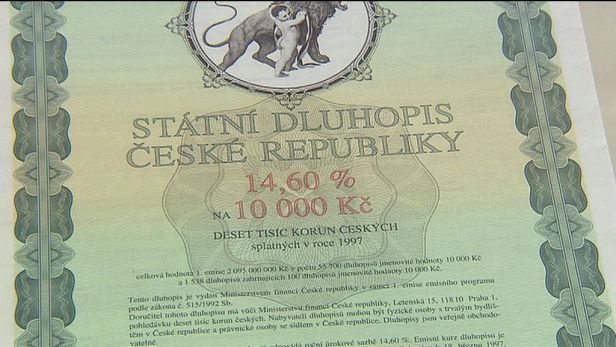 11
Finanční trhy / BPF_CZAF Cvičení ze základů financí
Finanční deriváty – pouze zajímavost
Co to je?
Nástroje, jejichž cena je odvozená (derivovaná) od ceny podkladových aktiv. Jsou to finanční produkty nebo operace, které umožňují v okamžiku uzavření kontraktu zafixovat kurz nebo cenu, za kterou může být aktivum, které se k tomuto kontraktu vztahuje, koupeno/prodáno k určitému budoucímu datu
Typy podkladových aktiv: měna, úrokové sazby, komodity, cenné papíry
Základní typy derivátů
Bezpodmínečné termínové obchody – závazné pro obě smluvní strany
Forwardy (OTC trhy, FRA), 
Futures (podstata stejná jako u forwardu, ale obchoduje se na burze), 
Swapy
Podmínečné termínové obchody
Opce – vlastník opce má právo, nikoliv povinnost prodat či koupit, druhá strana má povinnost prodat či koupit
Základní možnosti využití derivátů
Zajištění, spekulace, arbitráž
12
Finanční trhy / BPF_CZAF Cvičení ze základů financí
Analýza cenných papírů – technická analýza
Analýza cenových pohybů, rychlosti jejich změn a objemu z hlediska historie, vychází tedy ze studia minulého tržního chování měny, indexu či komodity.
Techničtí obchodníci používají ke svému rozhodování informace z trhu (například předchozí ceny a zobchodovaný objem) zakomponované do matematických indikátorů.
Předpoklady:
Cena zcela odráží působení veškerých tržních sil. V daném čase jsou všechny tržní informace i síly již v ceně zahrnuty.
Ceny se pohybují v trendech, které lze rozpoznat a přeměnit na ziskové příležitosti.
Cenové pohyby se opakují.
Výhody:
Vyžaduje méně informací než fundamentální analýza. Obchodník získává všechny potřebné informace z ceny a obchodovaného objemu.
Jelikož se zaměřuje na identifikaci otáčení trendu, otázka načasování vstupu do obchodu je při používání technické analýzy snazší.
13
Finanční trhy / BPF_CZAF Cvičení ze základů financí
Technická analýza - ukázka
JUDr. J. Šedová, CSc.
14
Finanční trhy / BPF_CZAF Cvičení ze základů financí
Analýza cenných papírů – fundamentální analýza
Jde více do hloubky, ale je náročnější na data

Snaží se najít správnou vnitřní hodnotu akcie pomocí zkoumání kurzotvorných faktorů a informací, které jsou přístupné veřejnosti.
ekonomická, účetní, statistická data, 
politické, historické a demografické faktory. 

Odvozenou cenu pak investor porovnává s aktuálním oceněním na finančních trzích: 
Cílem je odpověď na otázku, zdali je akcie správně ohodnocena, anebo zda je podhodnocena, či nadhodnocena.
15
Finanční trhy / BPF_CZAF Cvičení ze základů financí
Trhy cenných papírů (I)
Burzy
Instituce organizující trh s investičními nástroji
Základní součást kapitálového trhu
Jejím prostřednictvím lze nakupovat a prodávat
Setkávají se zde emitenti a investoři
Kurz (cena) aktiva je určena nabídkou a poptávkou
Vysoká standardizace instrumentů 
= vzájemná zastupitelnost a zaměnitelnost obchodovaného zboží (instrumentů) 
= ustálení, sjednocení jejich vlastností a podoby
Funkce burzy
Obchodní (funkce likvidity)
Alokační – přesun prostředků mezi deficitními a přebytkovými subjekty
Cenotvorná – tvorba tržního kurzu CP 
Spekulační – krátkodobé investice
Spekulace ,,na býka,, - dlouhá pozice
Spekulace ,,na medvěda,, - krátká pozice → short selling
http://investice.finance.cz/akcie/priklady-obchodu/spekulace-na-pokles/
16
Finanční trhy / BPF_CZAF Cvičení ze základů financí
Dělení burz:
Dle předmětu obchodování
Peněžní (burzy CP, burzy finančních derivátů, devizové burzy)
Zbožové (komoditní) burzy
Jiné dělení:
s naprosto standardizovanými cennými papíry
s tzv. kontrakty (finanční deriváty)
vývoj na burze je ukazatelem výkonu celé ekonomiky – ukazatelem je index dané burzy
17
Finanční trhy / BPF_CZAF Cvičení ze základů financí
Burzy v ČR
Burza cenných papírů Praha
Nejvýznamnější burza v ČR – provozuje hlavní trh s akciemi v zemi
Obchodovat mohou pouze členové
Z naprosté většiny se zde obchodují akcie a dluhopisy, deriváty minimálně
Její činnost je kontrolována ČNB 
Obchoduje se na 
Prime market - tzv. ,,blue chip“ akcie
AVAST, CETV, ČEZ, Erste Group, Kofola ČS, KB, Moneta Money Bank, O2 ČR, Pegas Nonwovens, PHILIPP MORRIS ČR, STOCK, VIG
Standard market
START market
RM-Systém
Také je to burza – kontrola opět ČNB
Na rozdíl od BCPP je zaměřena na drobné a střední investory
Na rozdíl od BCPP nepracuje na členském, ale na zákaznickém principu
Obchoduje se zde i s tituly, které se neobchodují na BCCP
18
Finanční trhy / BPF_CZAF Cvičení ze základů financí
Burzovní (akciové) indexy (I)
Agregátní indikátor, který informuje o celkovém vývoji a situaci na trhu
Pro investory přináší důležitou informaci o celkové atmosféře na trhu, popř. o výkonnosti trhu
Reprezentuje portfolio cenných papírů příslušného akciového trhu
Faktory ovlivňující sestavování indexu:
Velikost báze
Reprezentativnost báze
Stanovení vah jednotlivých titulů
Co musí indexy splňovat?
informace – jedna číselná řada, tzn. dobře pozorovatelné tendence vývoje trhu 
objektivita – složení a váhové zastoupení musí spočívat na transparentních a dobře prověřitelných kritériích
aktuálnost
likvidita – pro všechny tituly musí být vždy k dispozici nákupní a prodejní kurz
„Blue chip“ akcie
19
Finanční trhy / BPF_CZAF Cvičení ze základů financí
Burzovní indexy (II)
Příklady?
FTSE 100
DAX
CAC 40
FTSE MIB 
PSI 20
DJIA
S&P 500
Nasdaq Composite
Nikkei 225
PX
20
Finanční trhy / BPF_CZAF Cvičení ze základů financí
PX
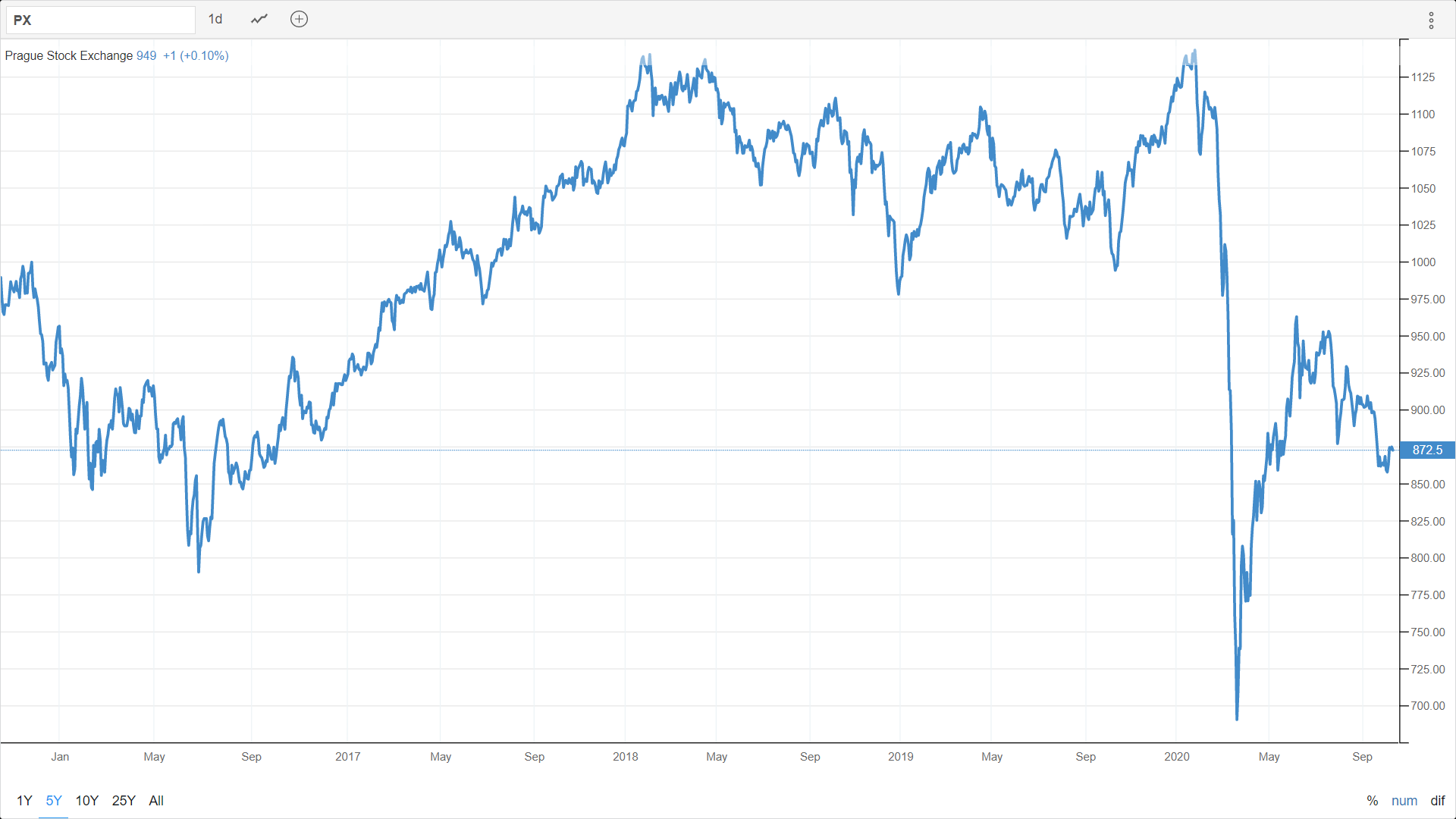 Zdroj: https://tradingeconomics.com/czech-republic/stock-market
21
Finanční trhy / BPF_CZAF Cvičení ze základů financí
DJIA
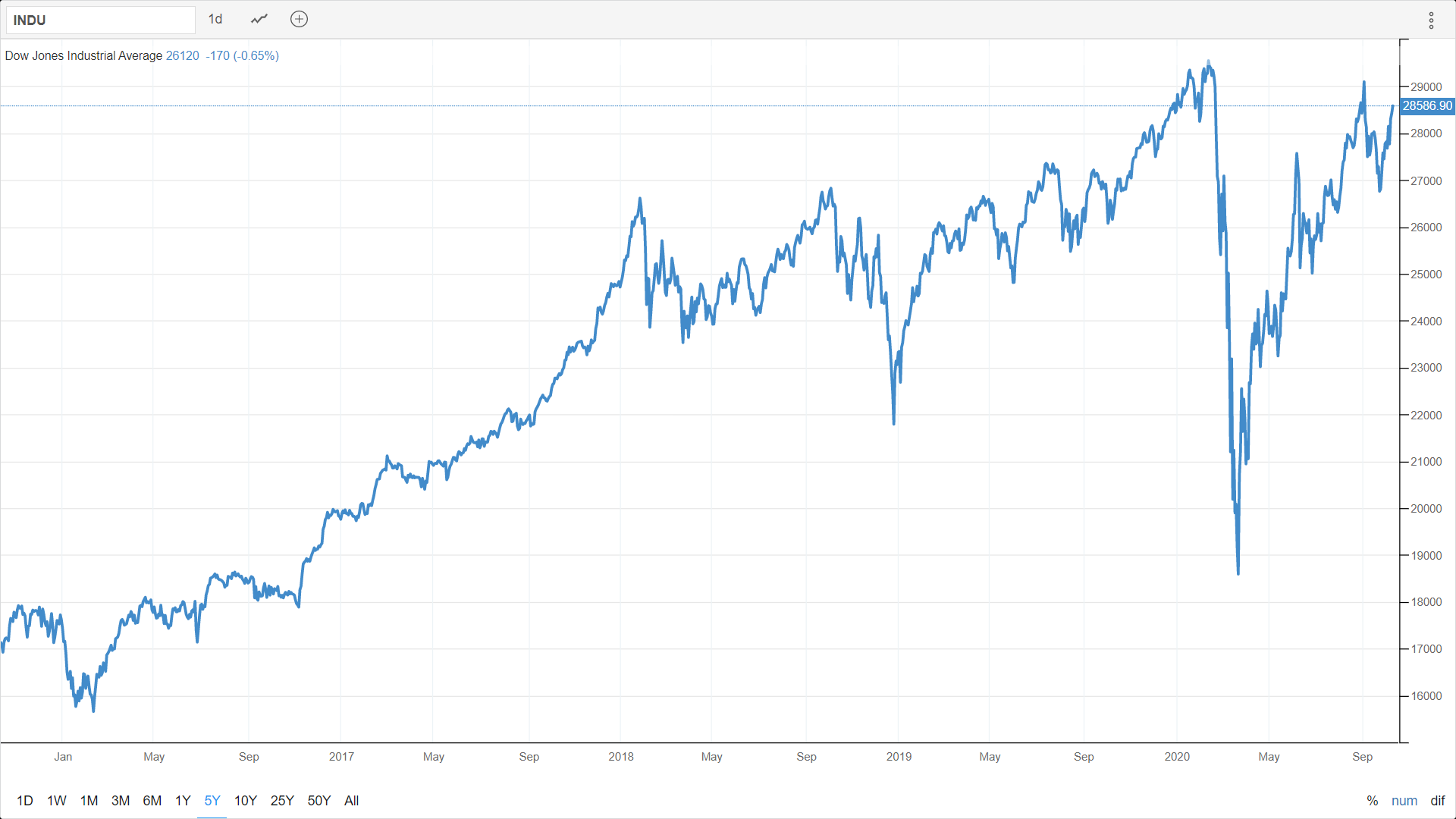 Zdroj: https://tradingeconomics.com/united-states/stock-market
22
Finanční trhy / BPF_CZAF Cvičení ze základů financí
NASDAQ
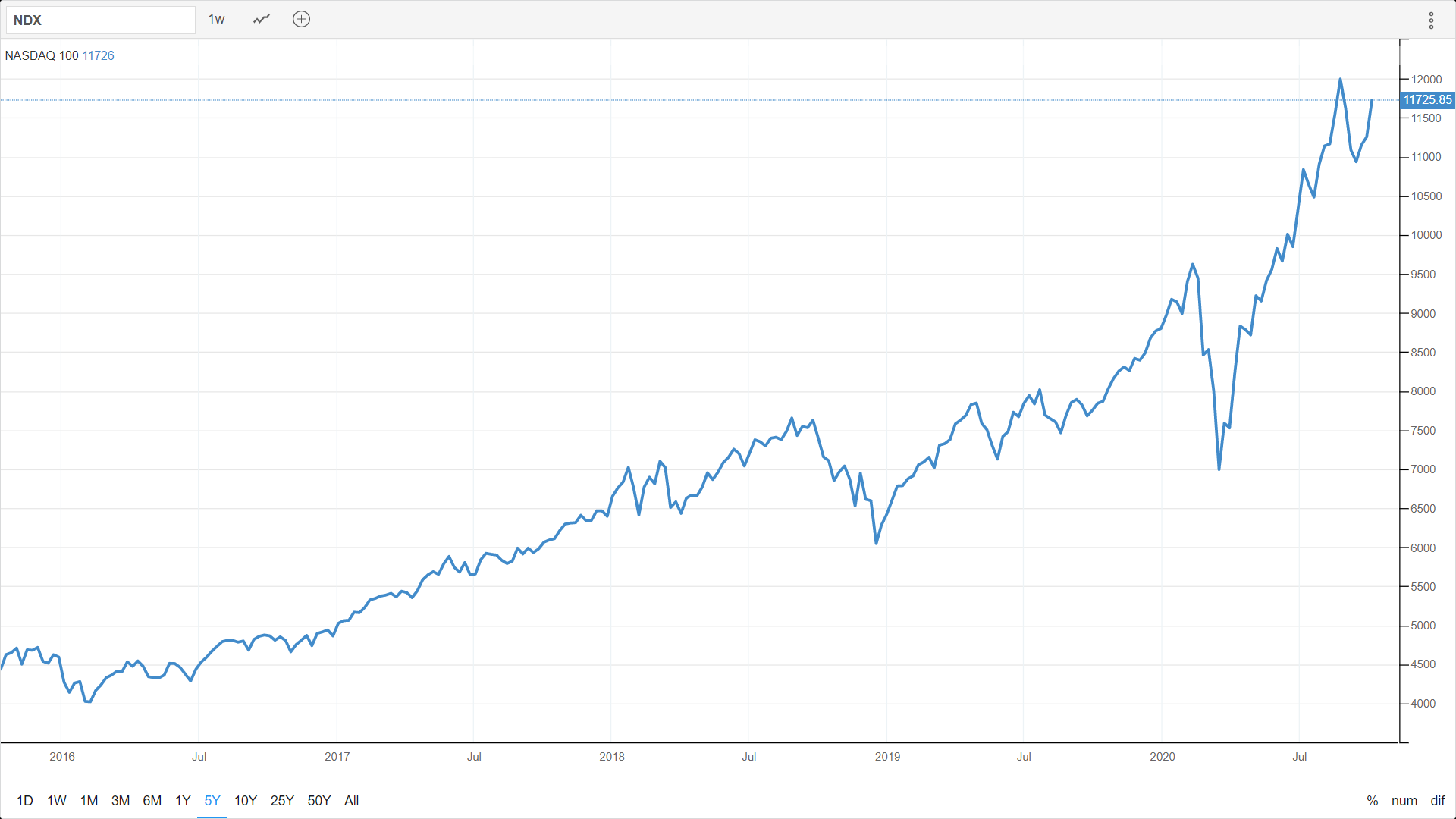 Zdroj: https://tradingeconomics.com/ndx:ind
23
Finanční trhy / BPF_CZAF Cvičení ze základů financí
IPO – Initial Public Offering
Co to je?
Primární veřejná nabídka akcií spojená se vstupem na burzovní trh

Důvody pro IPO?
získání dalšího kapitálu pro rozvoj společnosti (kapitál bez úroku)
optimalizace kapitálové struktury (poměr dluhu a vlastního kapitálu),
zvyšuje se důvěryhodnost společnosti, transparentnost,
zviditelnění společnosti, marketingové účely, větší prestiž,
zvýšení likvidity akcií. 

Zajímavost: 
1. IPO na BCPP??
Zentiva (2004)
24
Finanční trhy / BPF_CZAF Cvičení ze základů financí
Regulace finančních trhů
Rozdíl mezi regulací a dohledem??
Důvody regulace:
Informační asymetrie
Náchylnost odvětví k různým druhům podvodů
Nedokonalosti v tržní struktuře odvětví
Propojení fin. institucí prostřednictvím zúčtovacího systému, což může podporovat šíření finanční nákazy
Spravování majetku a fin. prostředků svěřených klienty
Specifická struktura fin. zdrojů fin. institucí (vysoké zastoupení cizích zdrojů)

Je nezbytné stanovit ,,pravidla hry,, pro všechny subjekty (práva a povinnosti, pravidla chování, vztahy mezi nimi)
25
Finanční trhy / BPF_CZAF Cvičení ze základů financí
Nelegální praktiky a obchody
Praní špinavých peněz
Insider trading
Záměrné poškozování klienta či investora
Tunelování
Pyramidové schéma (též pyramidová hra, letadlo)
http://www.multilevel-marketing.cz/jak-nenaletet-podvodnikum-seriozni-multilevelmarketing-vs-pyramida/
Ponziho schéma
…
26
Finanční trhy / BPF_CZAF Cvičení ze základů financí
Významné události na finančních trzích
Tulipánové šílenství (1634-1637)
Velký krach v říjnu 1929 (začátek Velké hospodářské krize)
Ropné šoky 1973 a 1979
Technologická bublina z přelomu tisíciletí
11. září 2001
Česká privatizace – „kuponová“ privatizace
Tunelování investičních a podílových fondů v ČR (Harvardské fondy, Viktor Kožený,…)
Finanční krize 2008 - ???
Vymyslíte nějaké další ??
27
Finanční trhy / BPF_CZAF Cvičení ze základů financí
Několik triviálních příkladů (I) - akcie
Kolik akcií emitovala akciová společnost My Dying Bride jestliže její základní kapitál činil 50 mil. Kč a všechny akcie byly emitovány v nominální hodnotě 2 tis. Kč? (25 000 akcií)
Určete kapitálový výnos, dividendový výnos a celkovou výnosovou míru z investice do akcie společnosti Kreator, kterou obdržel investor během jednoho roku držby akcie. Akcii investor koupil za cenu 500 Kč a prodal za cenu 490 Kč. Během držby akcie obdržel dividendu 25 Kč, která ovšem podléhá srážkové dani 15%. (KV = -10 Kč, DV =  21,25 Kč, CVM = 0,0225 = 2,25%)
Určete, o kolik procent poklesl kurz akcie, jestliže její tržní cena na počátku byla 500 Kč a tržní cena konci byla 400 Kč? O kolik procent by musela následně vzrůst, aby se vrátila na svou původní hodnotu? (20%, 25%)
Co to je daňový (časový) test?? pozn. Není-li uvedeno jinak, zohledňujte při výpočtech.
Investor po 4 letech prodal 100 akcií společnosti Sepultura za tržní cenu 600 Kč za akcii. Akcie přitom nakoupil za 500 Kč. Jaký bude jeho čistý (kapitálový) výnos? (10 000 Kč)
100 akcií prodal již za 2 roky opět za cenu 600 Kč za akcii. Jaký bude jeho čistý kapitálový výnos? (8 500 Kč)
Investor po 6 letech prodal 100 akcií za tržní cenu 600 Kč za akcii. V průběhu držení akcií byla vyplacena dividenda ve výši 50 Kč na akcii. Jaký bude investorův čistý výnos? (14250 Kč)
28
Finanční trhy / BPF_CZAF Cvičení ze základů financí
Několik triviálních příkladů (II) - akcie
5. Investor chce vložit své dočasně volné peněžní prostředky ve výši 300 000 Kč do akcií společnosti Arch Enemy, a.s.
Uveďte kolik akcií si může investor maximálně koupit, jestliže akcie mají nominální hodnotu 200 Kč a tržní cenu 500 Kč (poplatky za nákup akcie neuvažujeme). (600 akcií)
Vypočítejte výši kapitálového výnosu (v relativním vyjádření) připadajícího na jednu akcii, jestliže po roce investor akcie prodal a jejich tržní cena při prodeji byla 650 Kč. (25,5%)
Vypočítejte výši dividendového výnosu z akcií (v absolutním i relativním vyjádření), jestliže investor nakoupil maximální možný počet akcií a v průběhu držby těchto akcií byly vyplaceny dividendy ve výši 50 Kč. (25 500 Kč, 8,5%)
Vypočítejte výši celkového výnosu z akcií (absolutně i relativně), jestliže investor na počátku nakoupil maximální možný počet akcií a za 2 roky je prodal za tržní cenu 650 Kč a v průběhu držby akcie mu byla vyplacena dividenda ve výši 50 Kč. (102 000 Kč, 34%)
29
Finanční trhy / BPF_CZAF Cvičení ze základů financí
Několik triviálních příkladů (III) - dluhopisy
6. Jaká je cena diskontovaného dluhopisu (zerobondu), kterého nominálního hodnota činí 1 mil. Kč, jestliže jeho doba trvání činí 3 roky a tržní úroková míra 7% p.a. (816 297,88 Kč)
7. Jaká je hodnota kupónové platby dluhopisu, který má jmenovitou hodnotu 1000 Kč, je emitován na 15 let a úroková sazba je 5% p.a.? Kupon je vyplácen pololetně (dvakrát ročně), daň z kuponového výnosu neuvažujte. (25 Kč)
8. Jaká je výnosnost diskontovaného dluhopisu, kterého nominální hodnota činí 500 000 Kč, má dva roky do splatnosti a jeho cena je 425 000 Kč? (8,47%)
30
Finanční trhy / BPF_CZAF Cvičení ze základů financí
Zbyl nám čas…? 
Investor prodal nakoupené akcie po devíti měsících a celkový výnos z této investice činil 4%. Je pro něj výhodnější tato investice nebo investice, která přináší výnos 5,5% p.a. (5,33 %)
Jaký je celkový výnos z akciové investice po zdanění, jestliže investor 12. dubna 2015 nakoupil akcie společnosti Metallica, a.s. za 2750 Kč a prodal je 18. září 2015 za kurz 2950 Kč (poplatky za nákup a prodej neuvažujeme, uvažujeme však srážku daně z kapitálového výnosu, je-li nutná). Dále měl majitel akcie k 31. březnu 2015 právo na dividendy za rok 2014 vy výši 450 Kč. (KV= 170, DV – žádný)
Základní kapitál společnosti Cannibal Corpse, a.s. činí 150 mil. Kč. Jaká je nominální a tržní hodnota akcií, jestliže jich společnost emitovala 250 000? (NH = 600 Kč za akcii, TH – nelze určit)
Kolik činí základní jmění společnosti Visací zámek, a.s., jestliže emitovala 20 tisíc akcií v nominální hodnotě 1200 Kč a tržní ceně 1400 Kč, dále emitovala 30 tisíc akcií v nominální hodnotě 1500 Kč a tržní ceně 1750 Kč. (69 mil. Kč)
31
Finanční trhy / BPF_CZAF Cvičení ze základů financí
13. Jaká je cena kupónového dluhopisu, jestliže jeho nominální hodnota činí 2 mil. Kč, roční kupónová platba obnáší 120 000 Kč, tržní úroková míra je 4% p.a. a doba trvání dluhopisu je 5 let? Pro jednoduchost neuvažujte žádnou formu zdanění výnosů.                 (2 178 072,89 Kč)
32
Finanční trhy / BPF_CZAF Cvičení ze základů financí
Sami si dostudujte kapitolu 4 Ostatní finanční zprostředkovatelé a subjekty působící na finančním trhu. Pozornost věnujte zejména problematice kolektivního investování.  Na semináři se této problematice věnovat nebudeme, na testu se však objevit může.
33
Finanční trhy / BPF_CZAF Cvičení ze základů financí